E-commerce in urban areas - problems and delivery challenges on Allegro.plJakub Kaczmarski12.09.2018
Agenda
About needs and choices of Allegro.pl customers - on the example of small and large cities - what problems Clients face, how Allegro.pl wants and can help them and what are the challenges facing the e-commerce market in 2018 and 2019
Introduction
About me

About Allegro

About delivery experience in Allegro (live demo)
Allegro
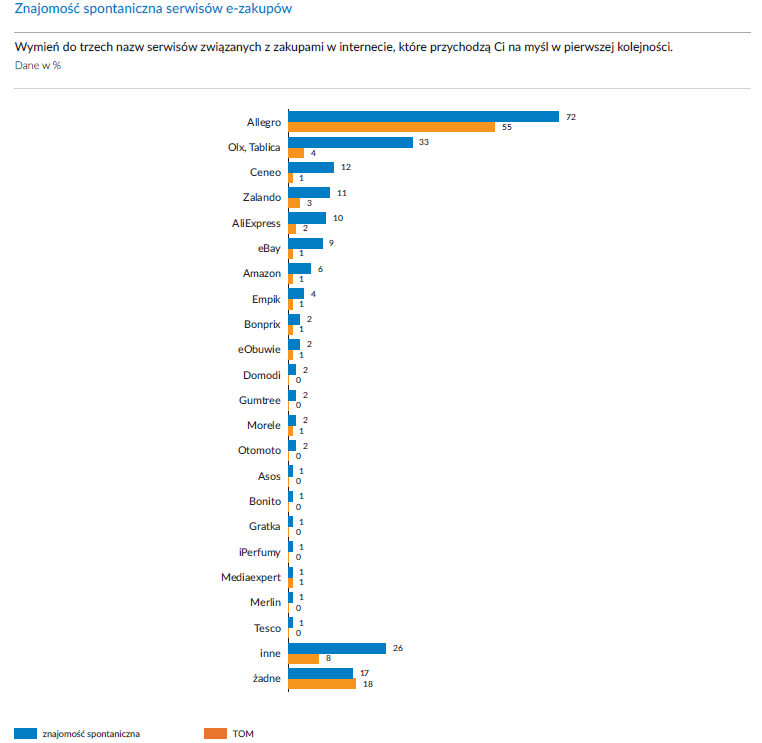 Delivery methods – clients choice
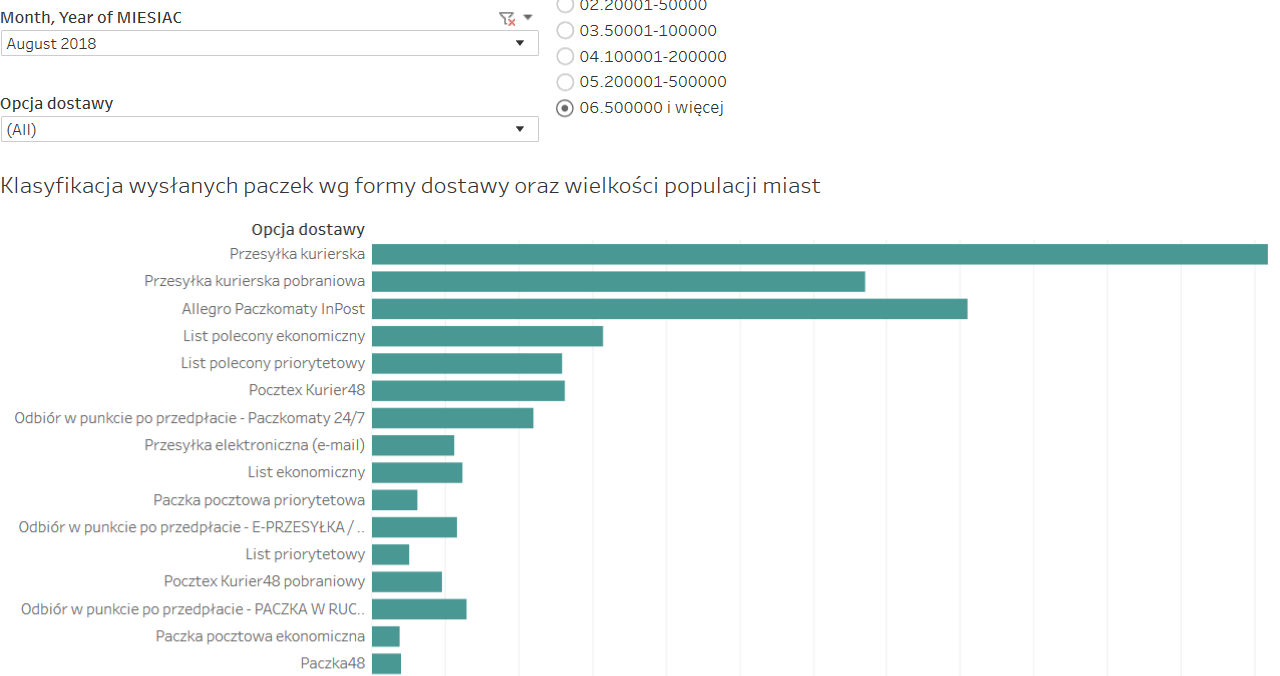 Delivery methods – clients choice
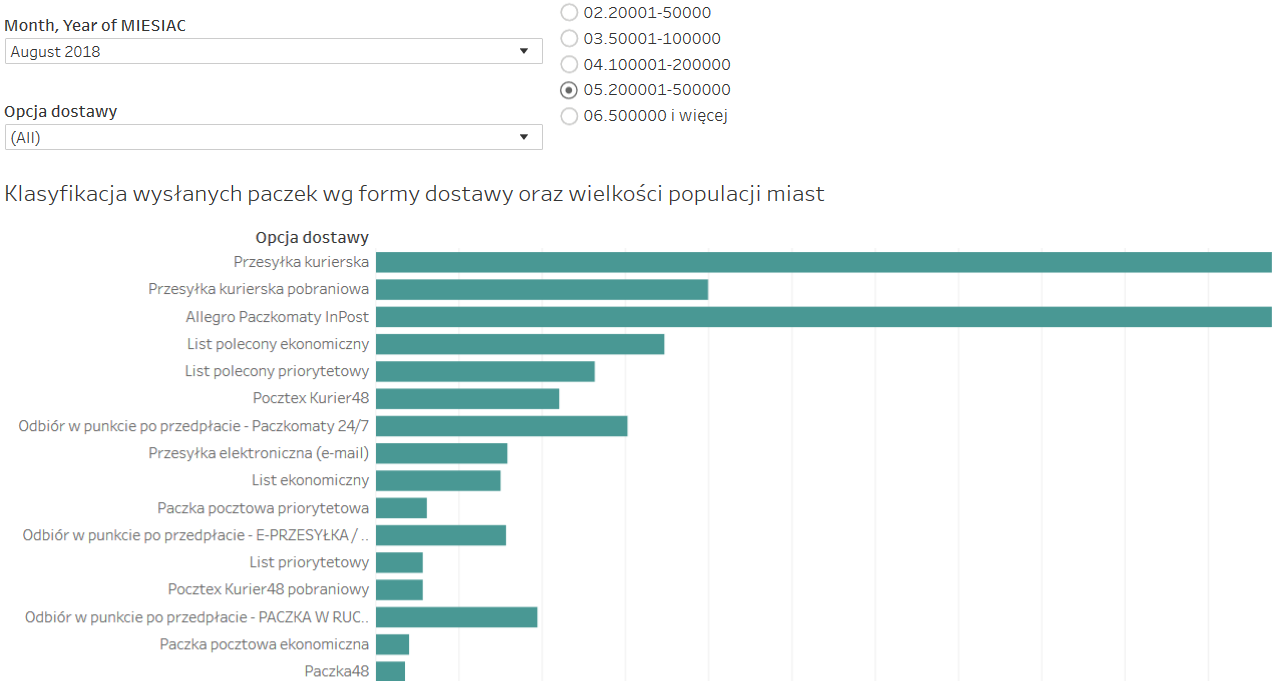 Delivery methods – clients choice
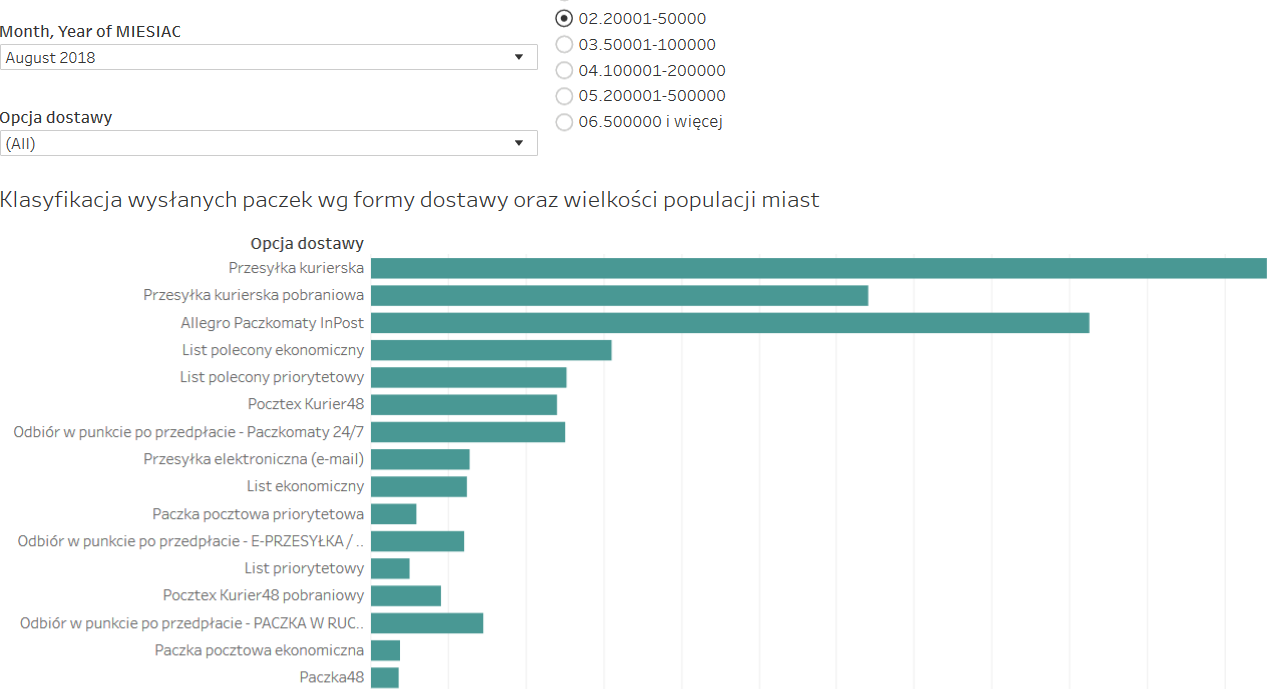 Delivery methods – clients choice
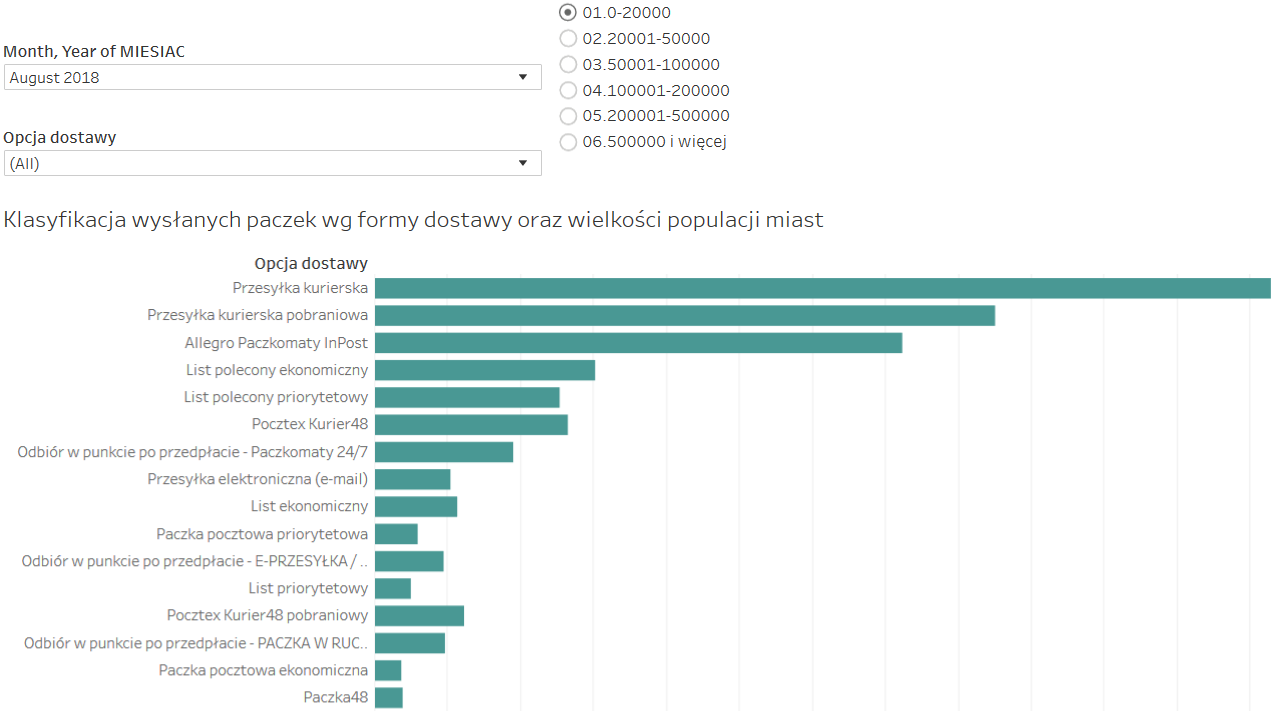 Couriers
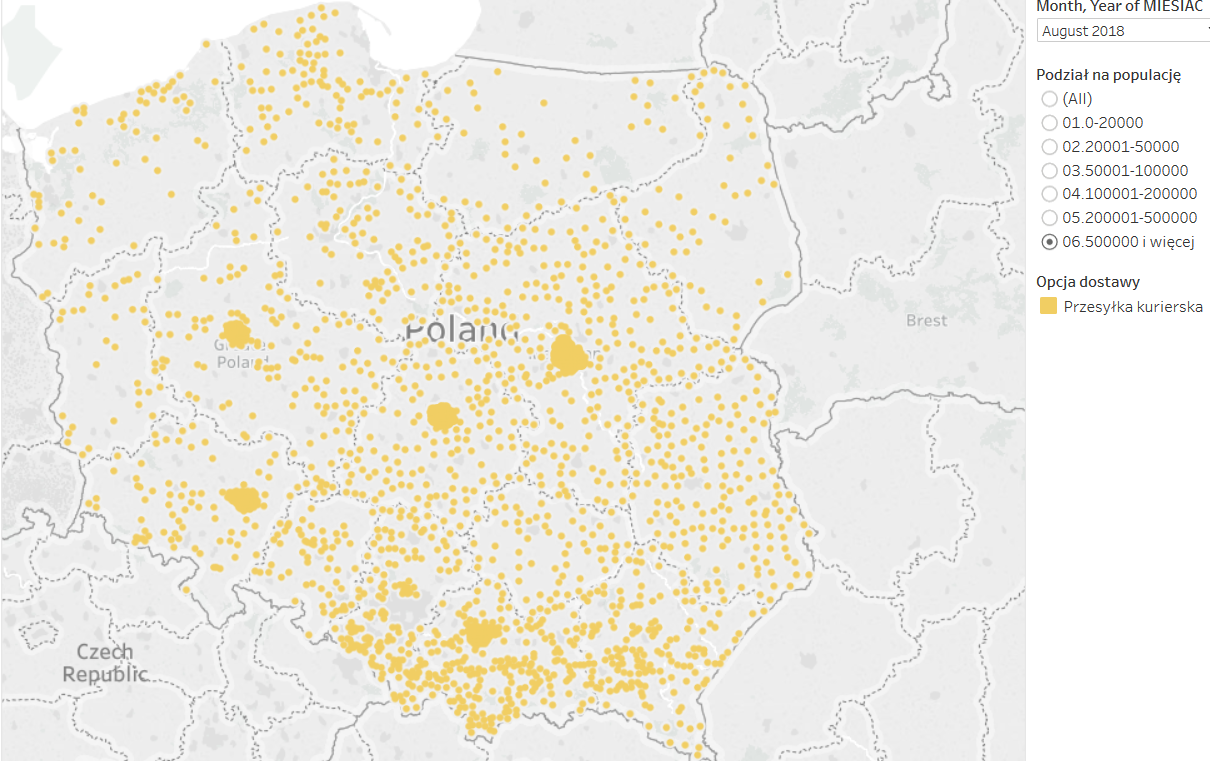 Pickup Points and Couriers
Time and place of pickup
More PickUp Points
Last Mile cost
Budling services and shopping with pickup
Large packages
Couriers quality, market saturation
Clients expectations
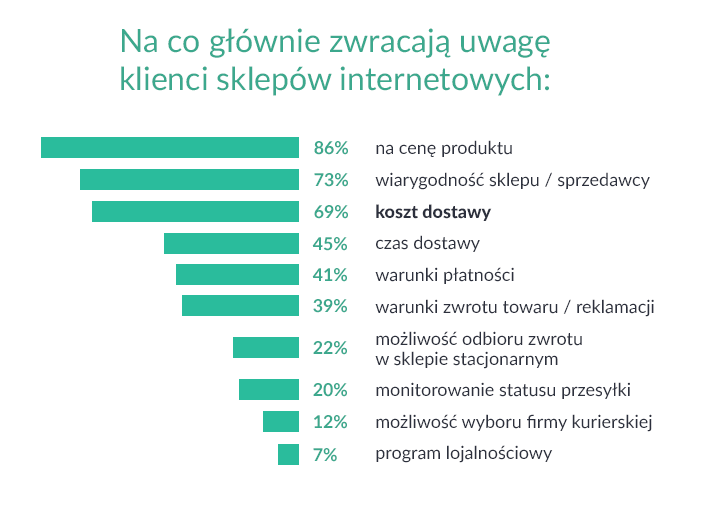 Delivery convinience
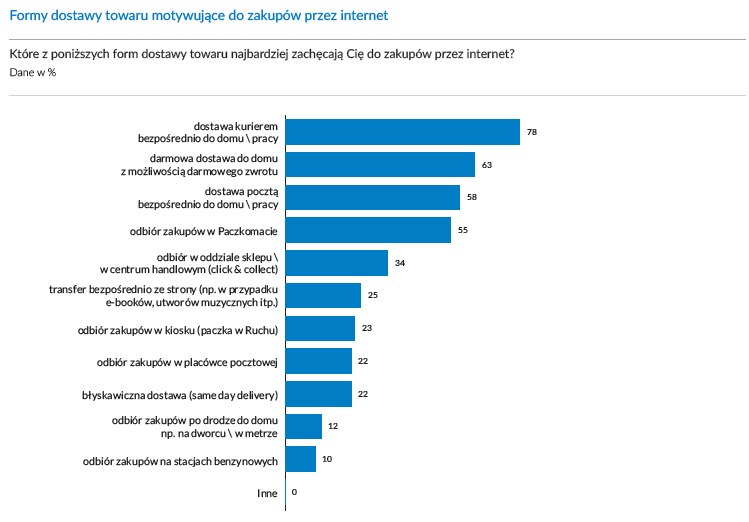 Challenges for Allegro
Diversity and quality of merchants
Inconsistent delivery methods – cost of deliveries and different time or quality
Delivery responsibility, Allegro negotation power (?)
Clients diversity – requirements and expectations (be careful of average results)
Allegro Smart!
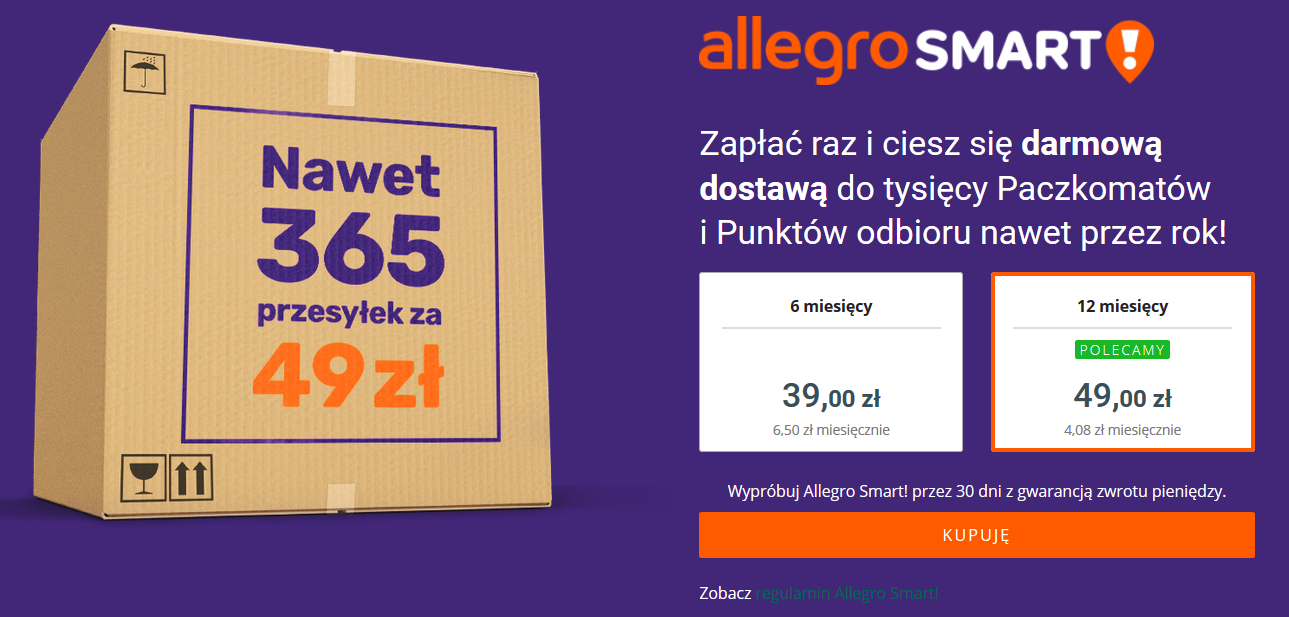 Future (near)
Free delivery, free returns (?)
Same day delivery in big cities
More Pickup Points, more problems with Couriers, increasing cost of delivery
Delivery standarization vs tailor made delivery
Geolocalization i personalization of delivery
Clients expectations – in cities
Fast delivery – bikes? motors? others?
Restrictions for drones in cities
Courier adjusted to real working hours (evening!)
Delivery on Saturday or Sunday, delivery windows
(Good) cooperation between Courier and Client
How to do this?
Q&A
Thank you.